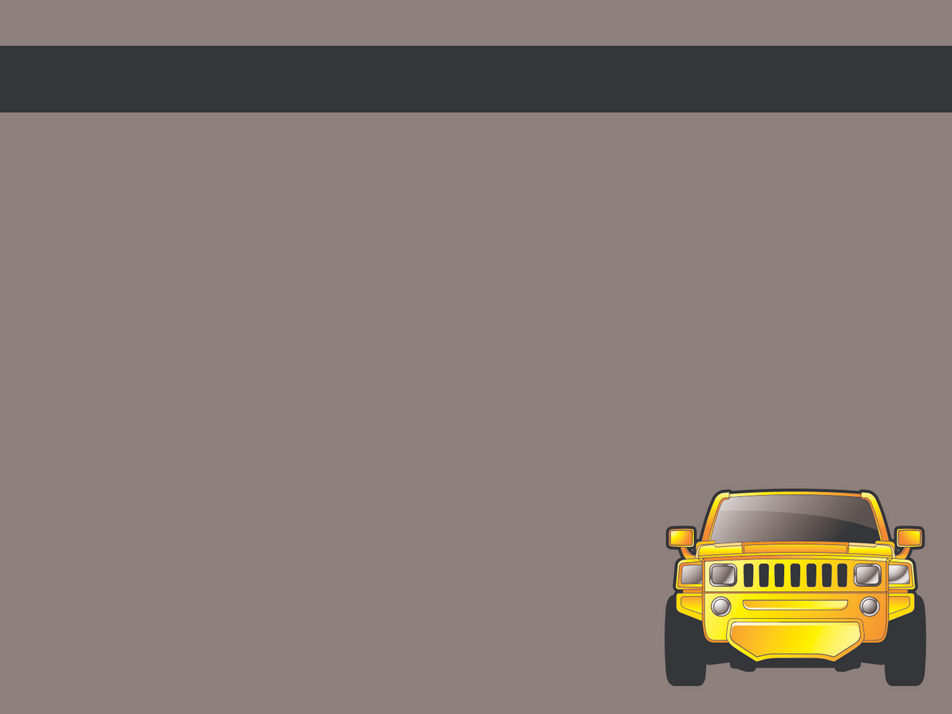 AŠ SAUGUS, KAI ŽINAU...
Kauno lopšelis- darželis „Liepaitė“
Parengė: Rasa Barvainienė
Aistė Guobė
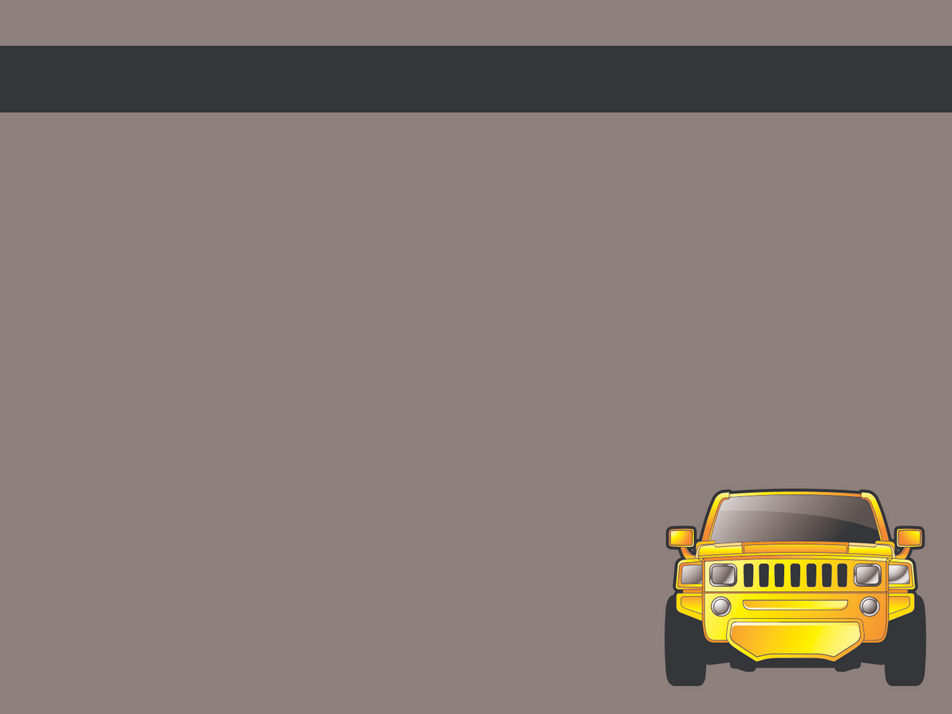 SVEIKI VAIKAI, VAKAR SUSIPAŽINOTE SU KELIŲ EISMO TAISYKLĖMIS, O ŠIANDIEN KVIEČIU ATLIKTI UŽDUOTIS .
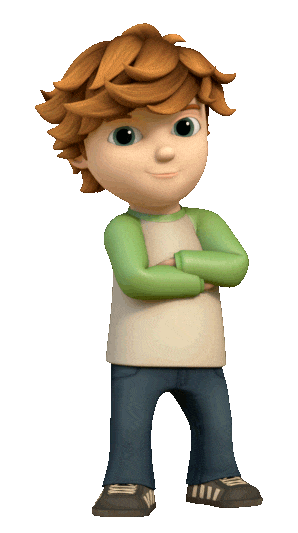 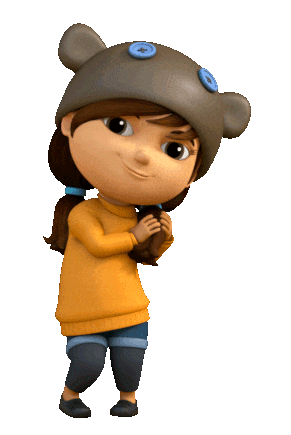 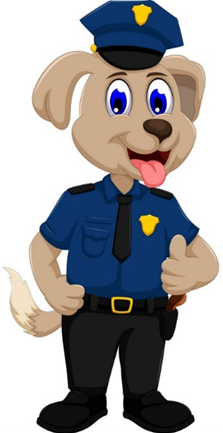 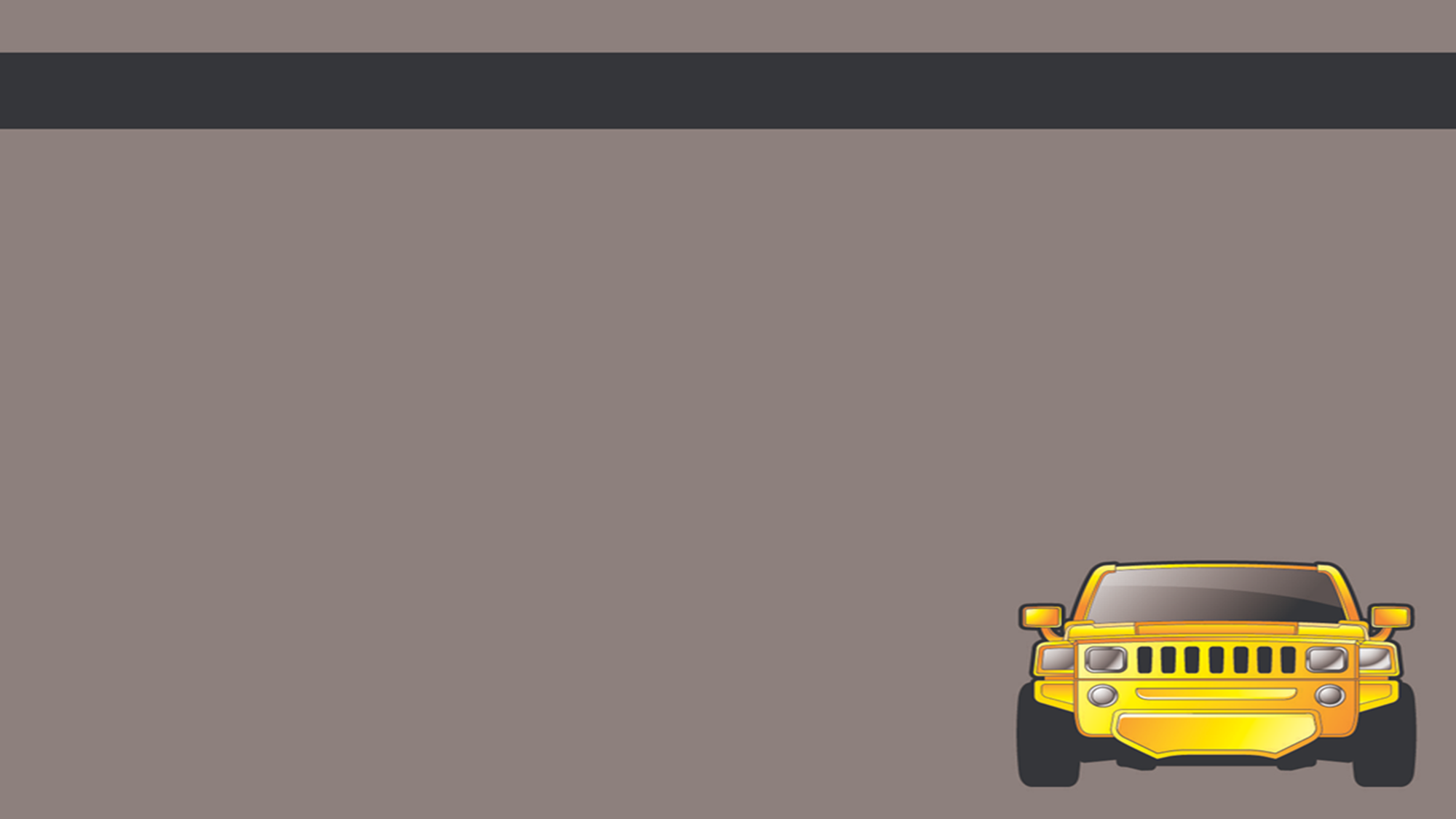 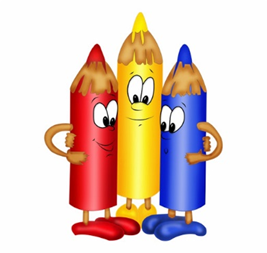 KURIS ŽENKLAS YRA ŠVIESOFORAS? TEISINGĄ ATSAKYMĄ NUPIEŠK.
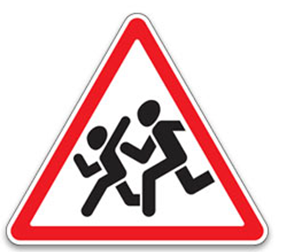 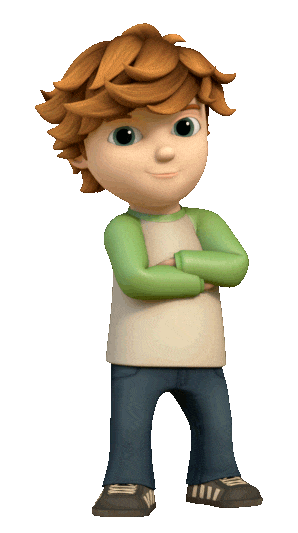 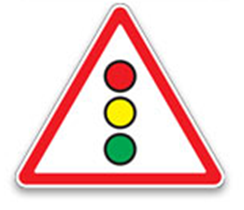 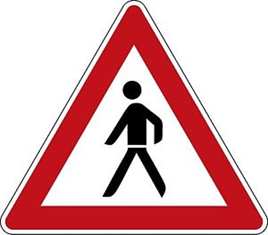 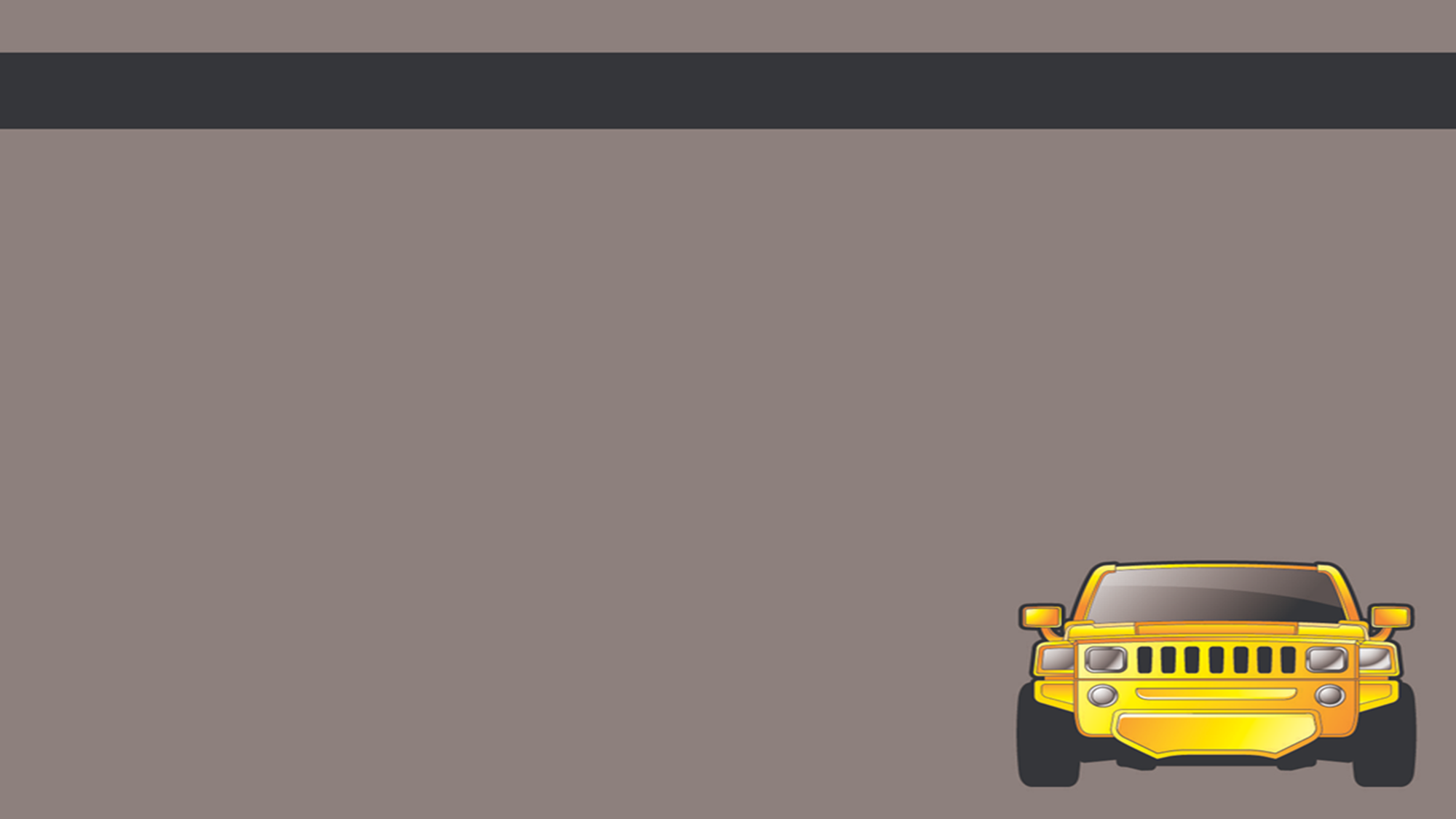 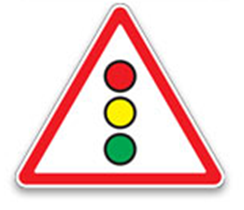 NURODOMIEJI
KOKIE TAI ŽENKLAI ?
NUVESK ŽENKLUS PRIE TINKAMO ATSAKYMO.
ĮSPĖJAMIEJI
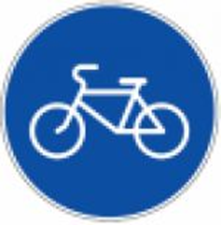 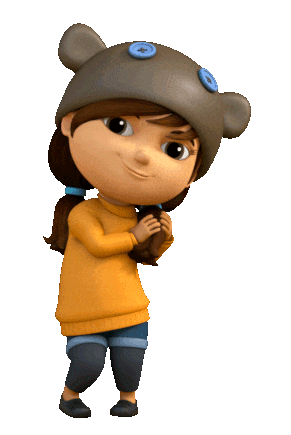 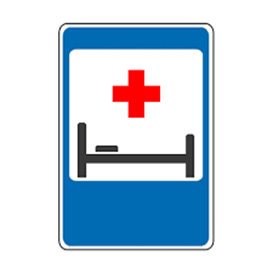 NUKREIPIAMIEJI
PASLAUGŲ
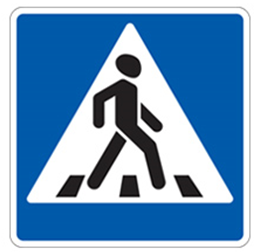 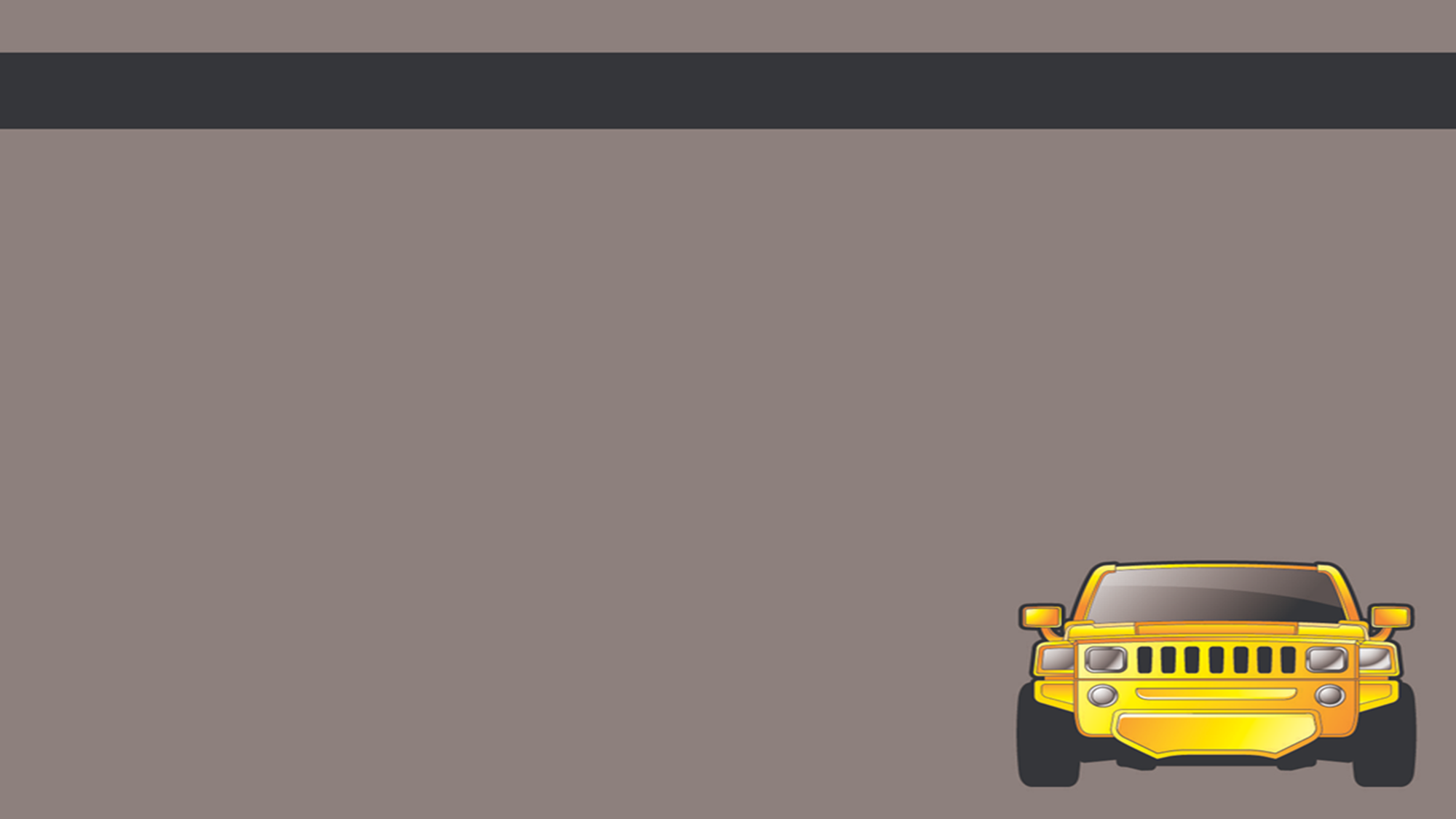 NORĖČIAU PASIVAŽINĖTI DVIRAČIU, KOKIO ŽENKLO TURĖČIAU IEŠKOTI?
TINKAMĄ ATSAKYMĄ APIBRAUK. KODĖL PASIRINKAI ŠĮ ŽENKLĄ?
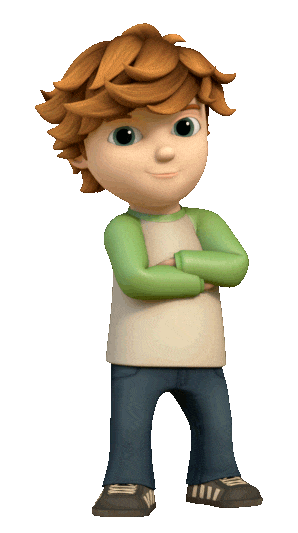 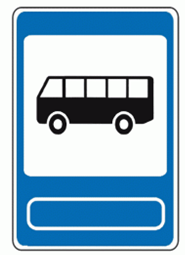 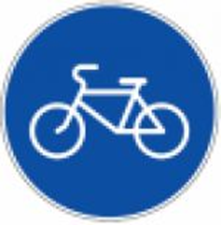 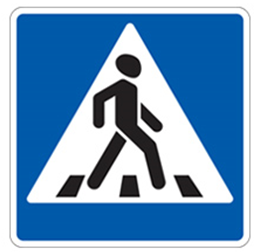 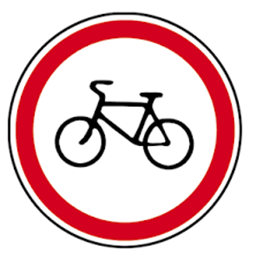 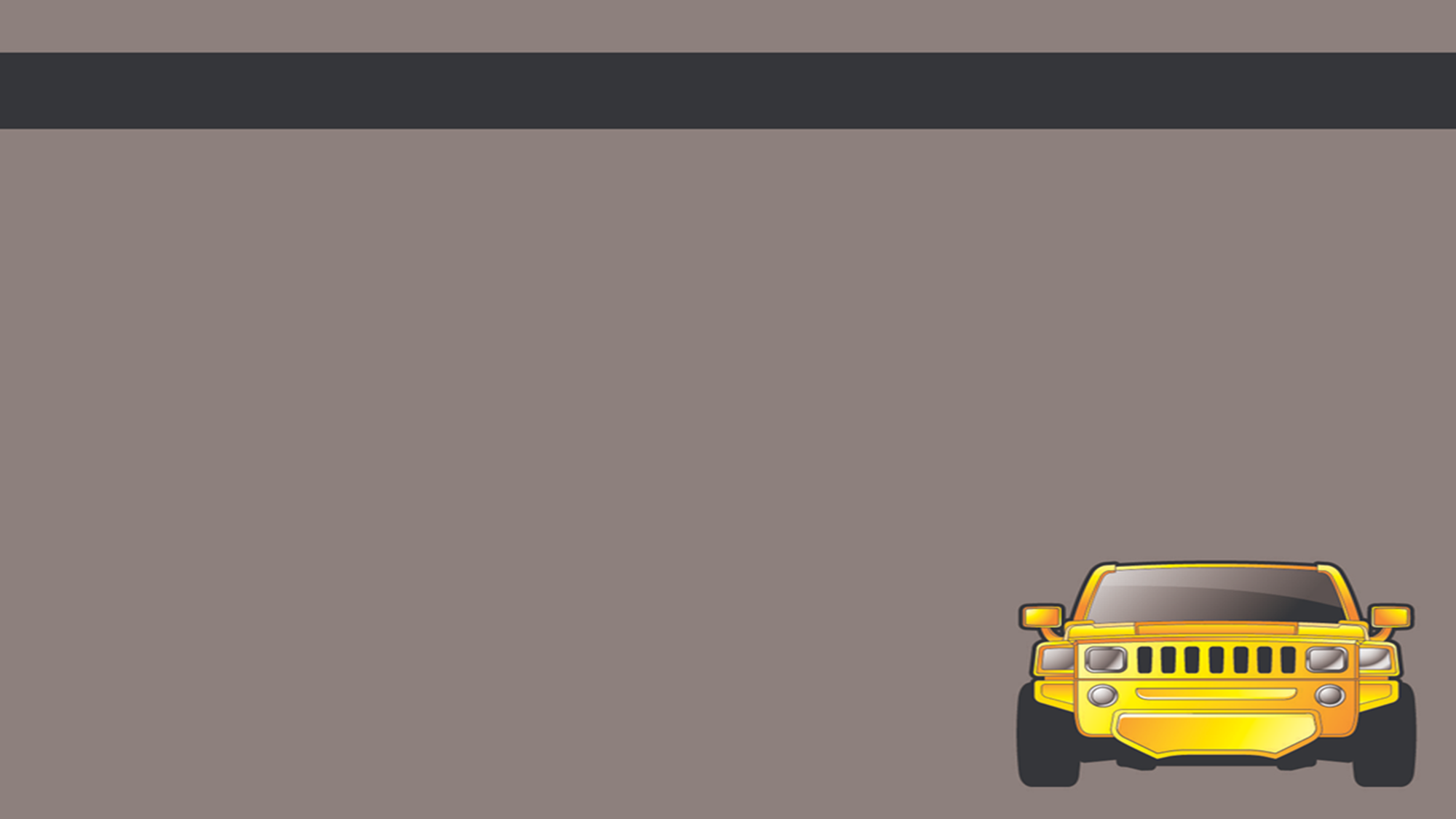 PADĖKITE MERGAITEI PEREITI GATVĘ.
NORĖČIAU PEREITI GATVĘ, TIK NEŽINAU, KOKIAI  ŠVIESOFORO ŠVIESAI DEGANT  GALIU EITI ?
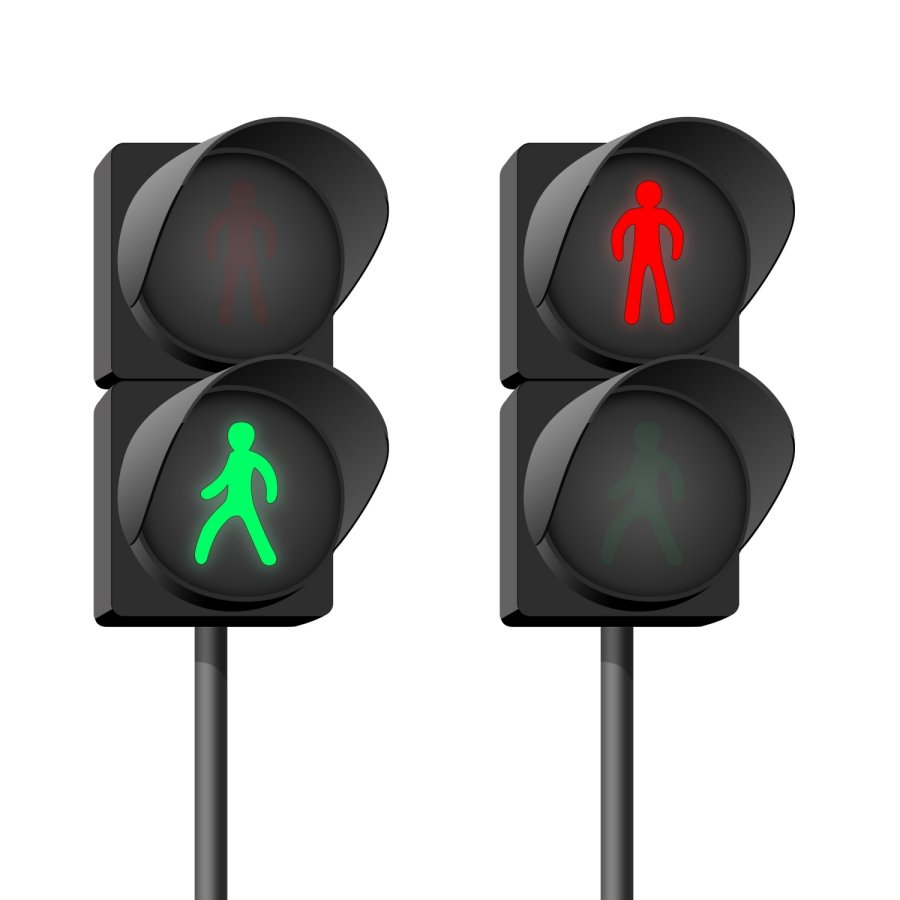 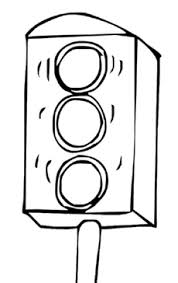 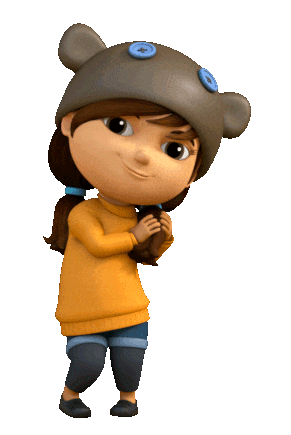 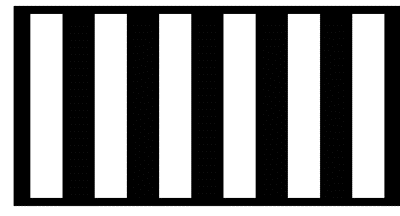 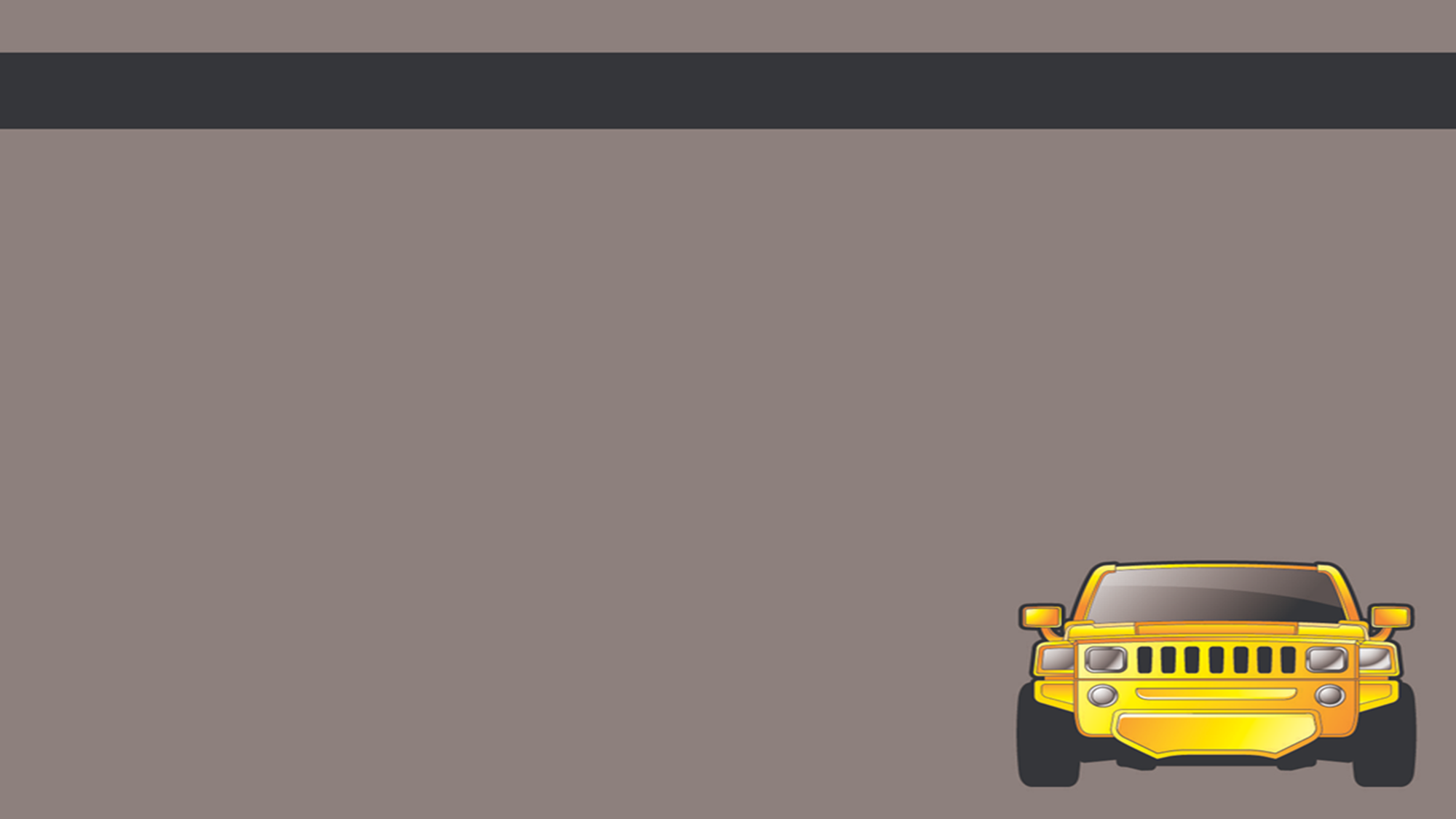 LAVINK RANKYTĘ IR NUSPALVINK PAVEIKSLĖLĮ.
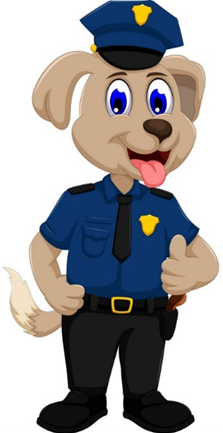 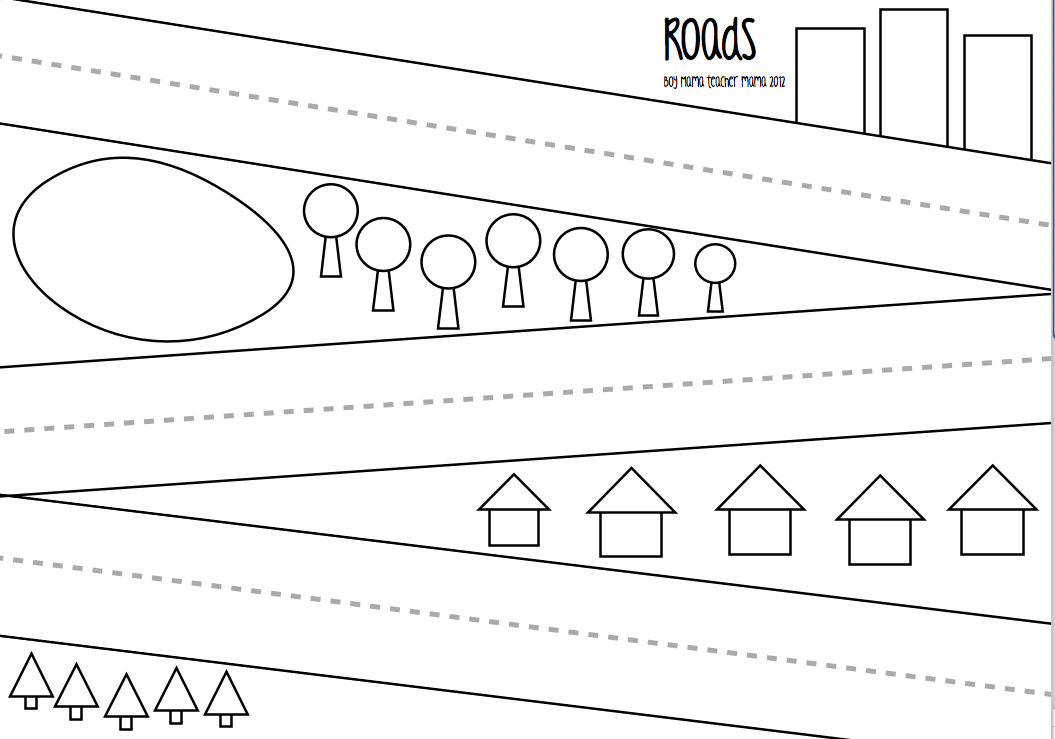 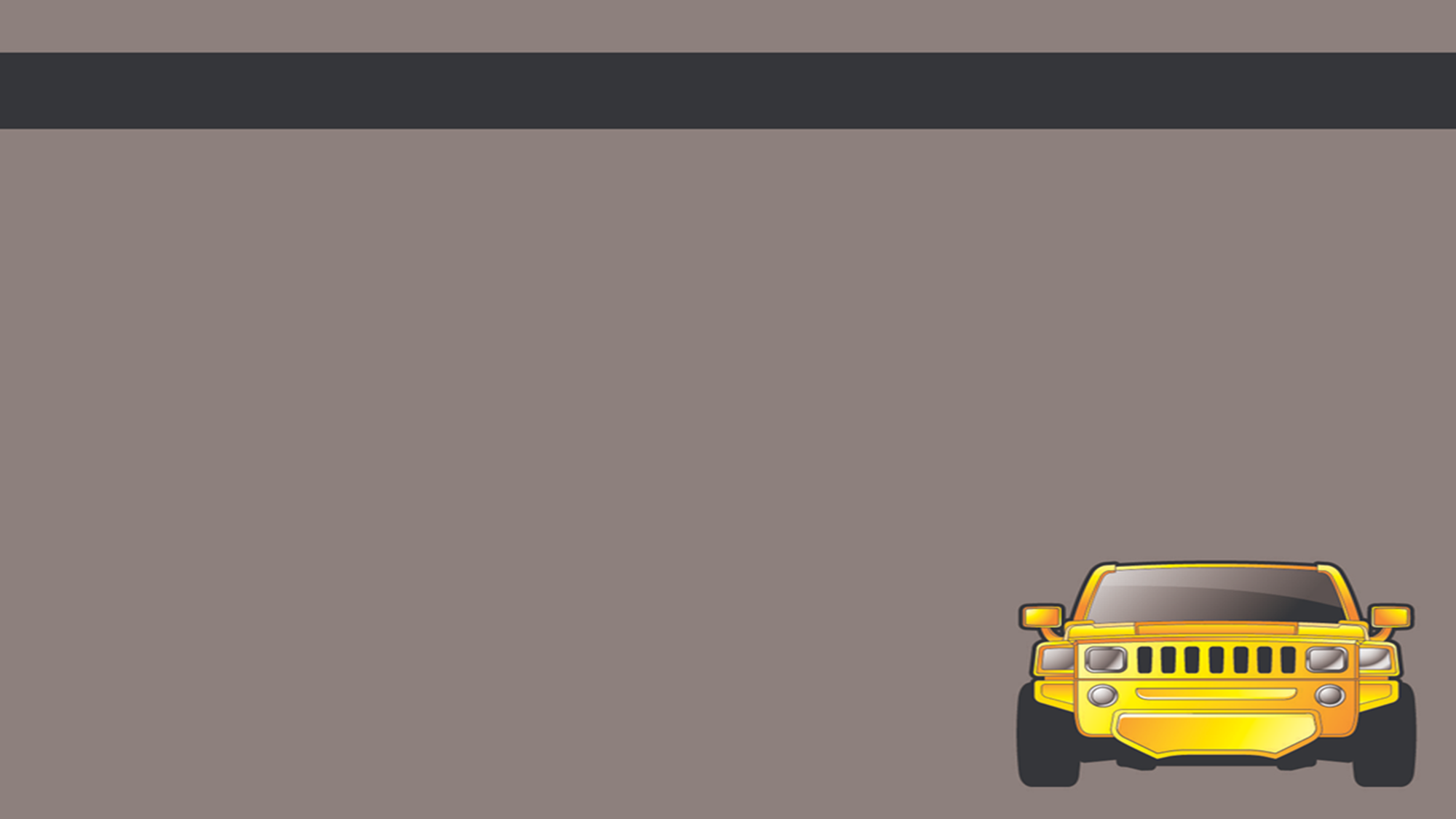 SUGRUPUOK PO 3. KIEK KELIO ŽENKLŲ LIKO?
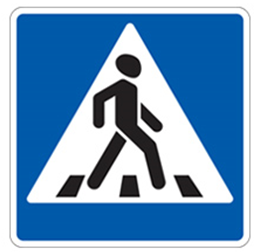 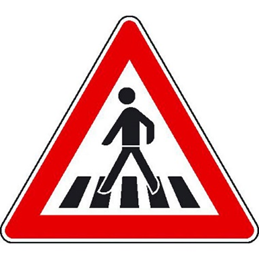 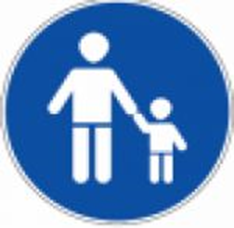 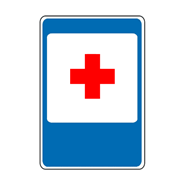 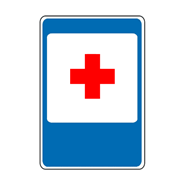 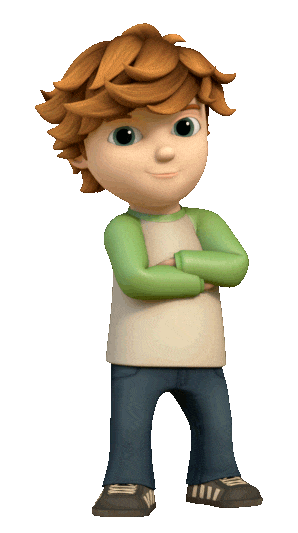 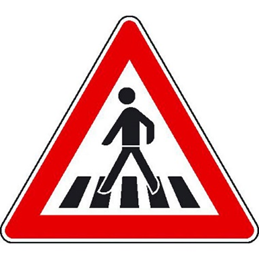 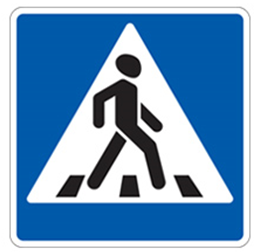 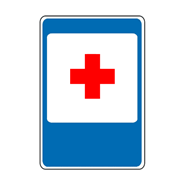 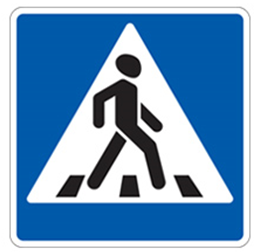 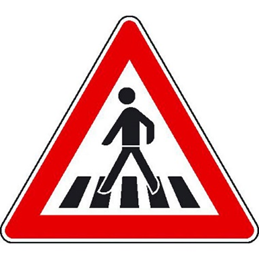 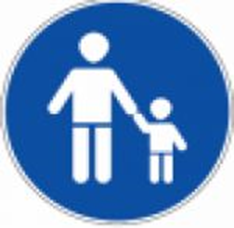 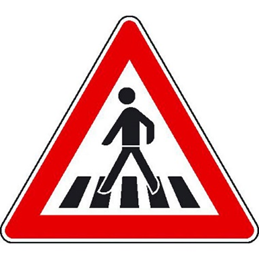 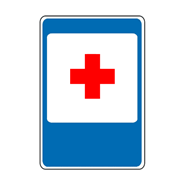 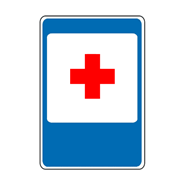 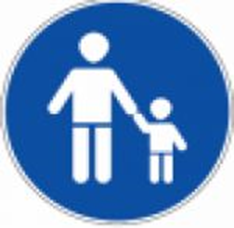 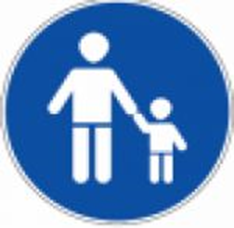 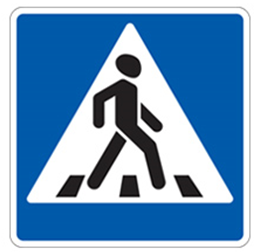 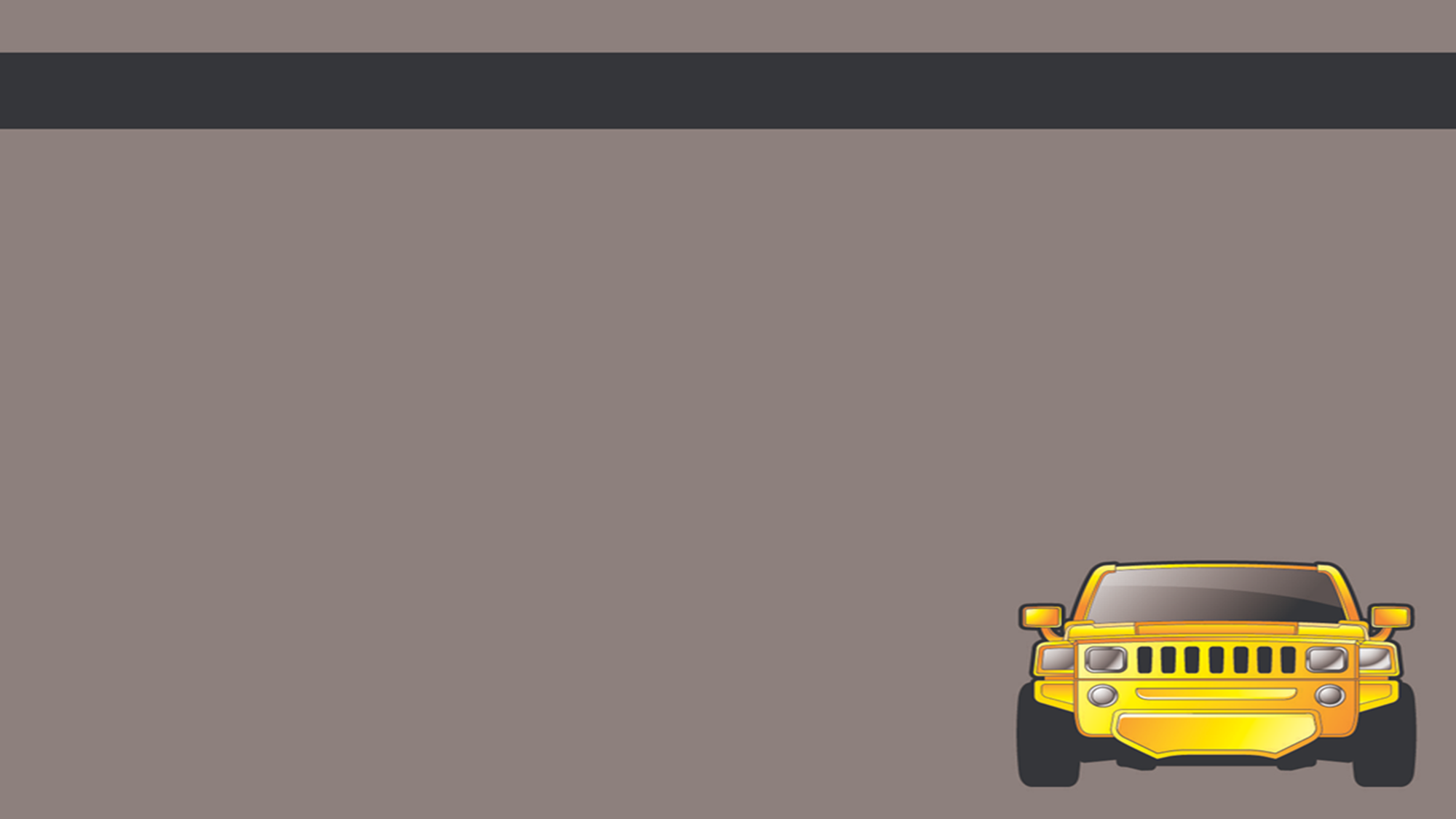 PASIŽIŪRĖJĘS PAVEIKSLĖLĮ PASAKYK AR VAIKAI TINKAMAI ELGIASI GATVĖJE? KODĖL TAIP MANAI?
NUSPALVINK
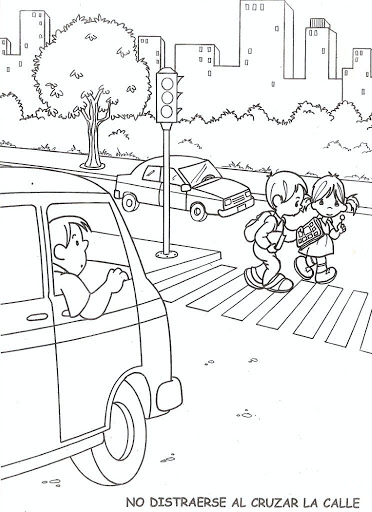 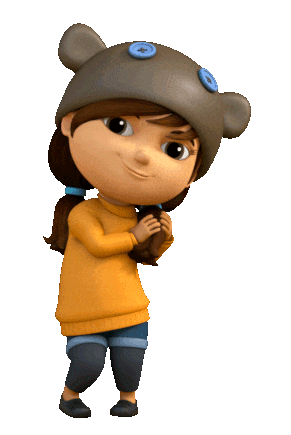 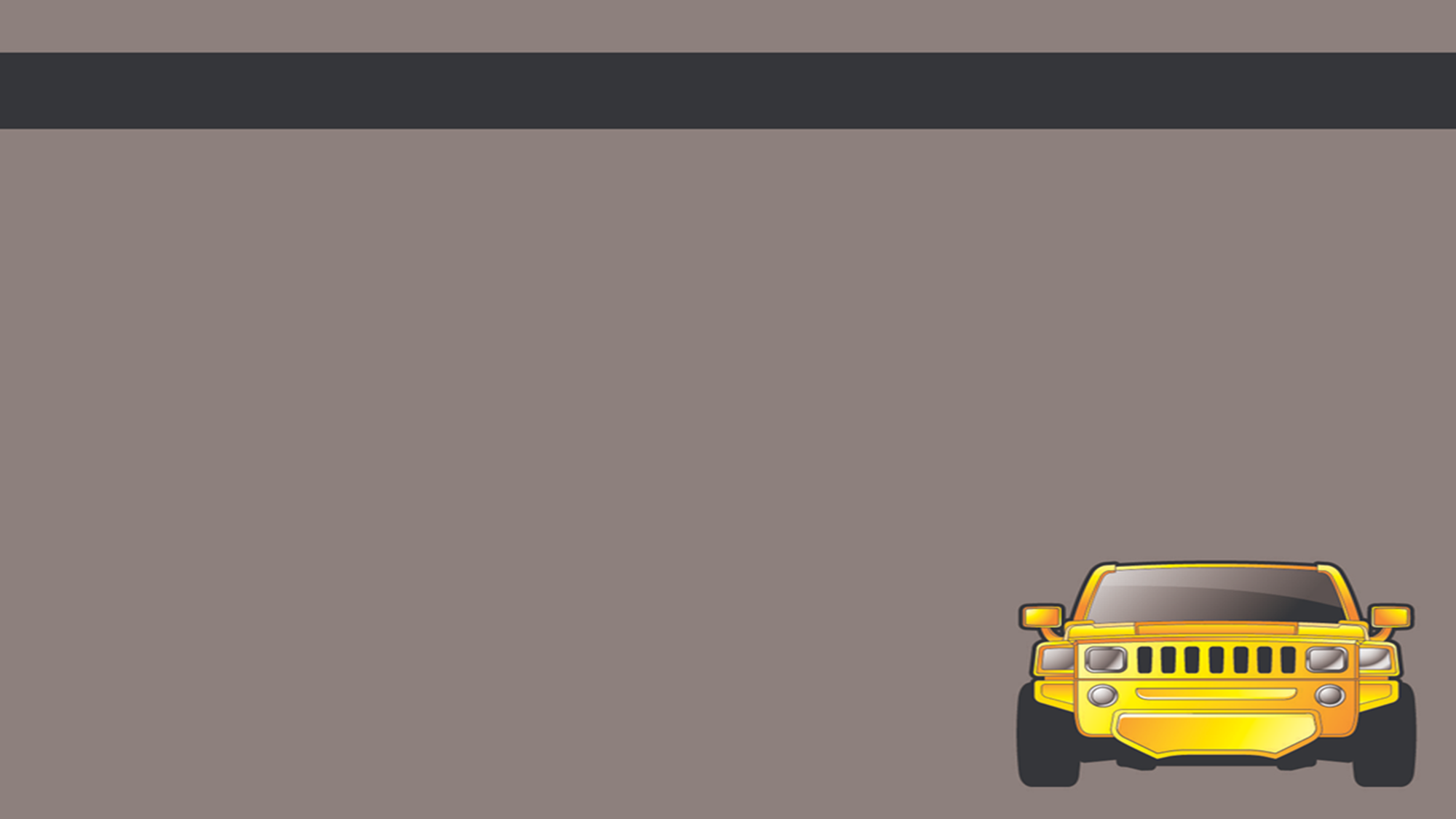 KOKIOS ŠVIESŲ SPALVOS YRA ŠVIESOFORE? JEI ŽINAI TAI TEISINGAI NUSPALVINK ŠVIESOFORĄ.
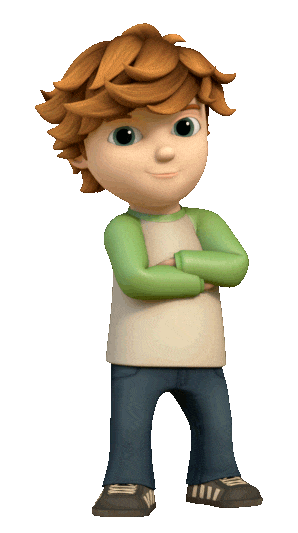 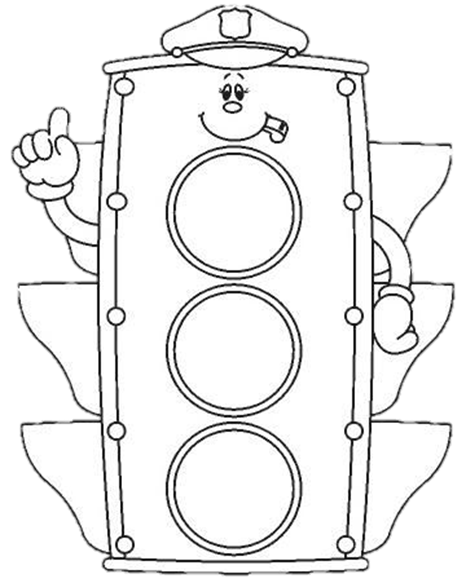 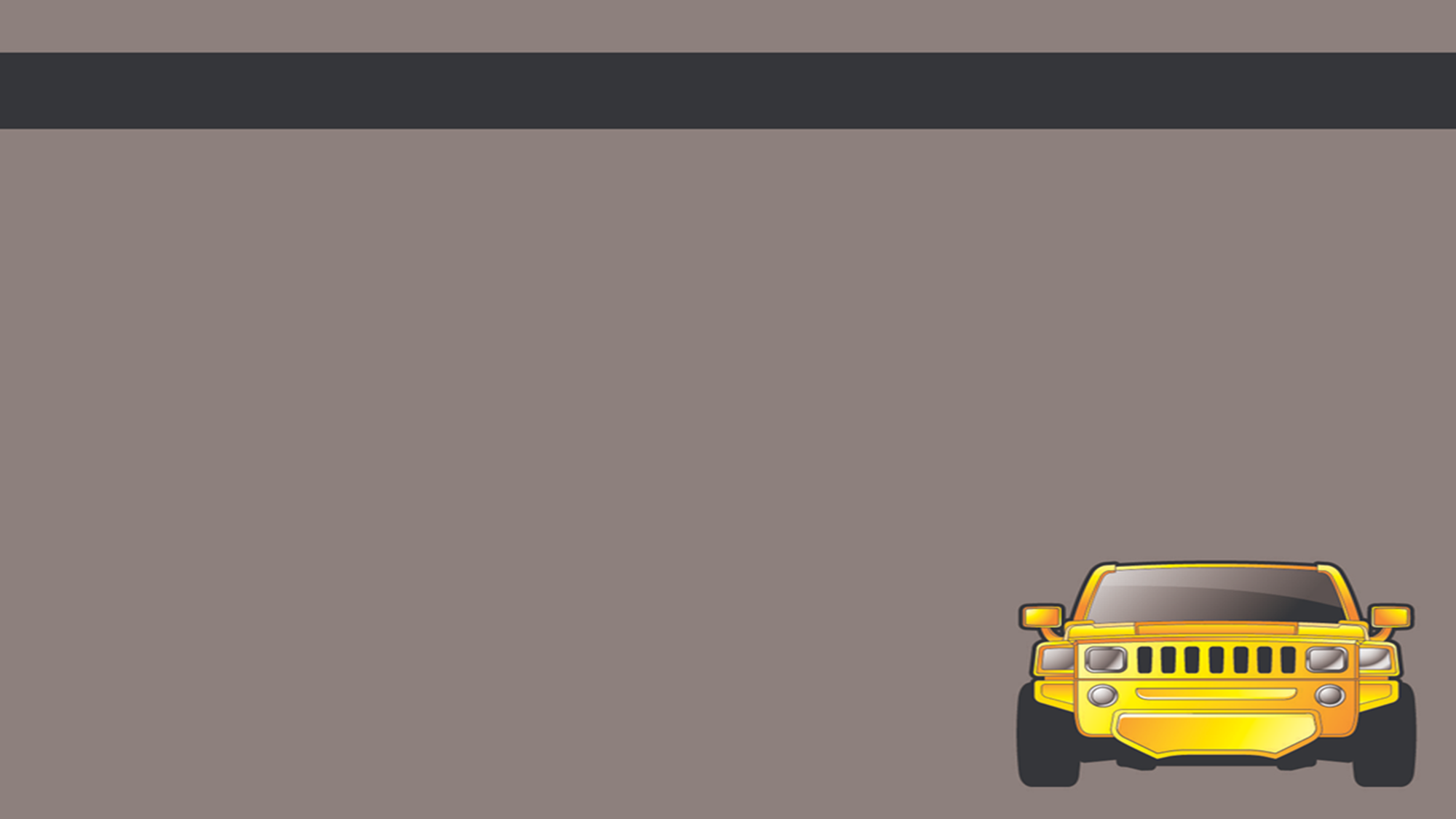 KAM REIKALINGI KELIO ŽENKLAI ? PASIRINK TINKAMĄ ATSAKYMĄ IR NUSPALVINK PRIE JO ESANČIĄ FIGŪRĄ.
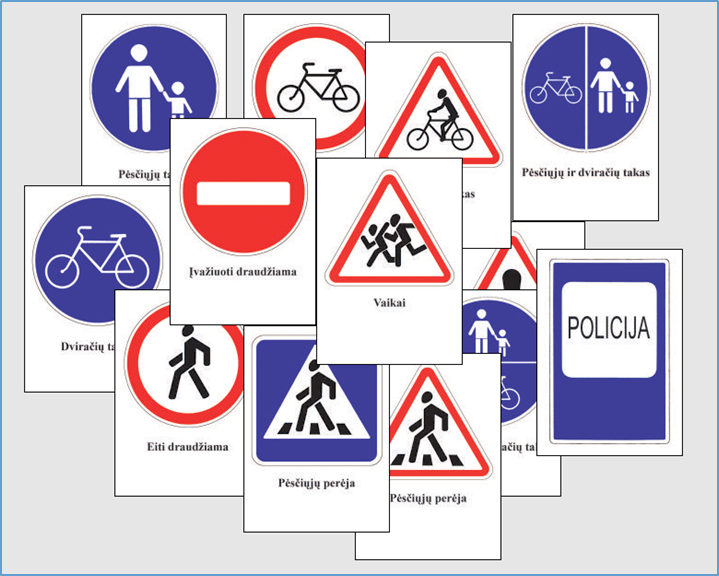 Kad gražesnės būtų gatvės.
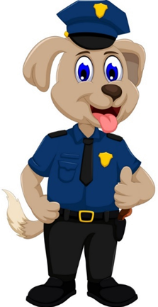 Kad daugiau sužinotume apie pasaulį.
Kad išvengtume eismo nelaimių.
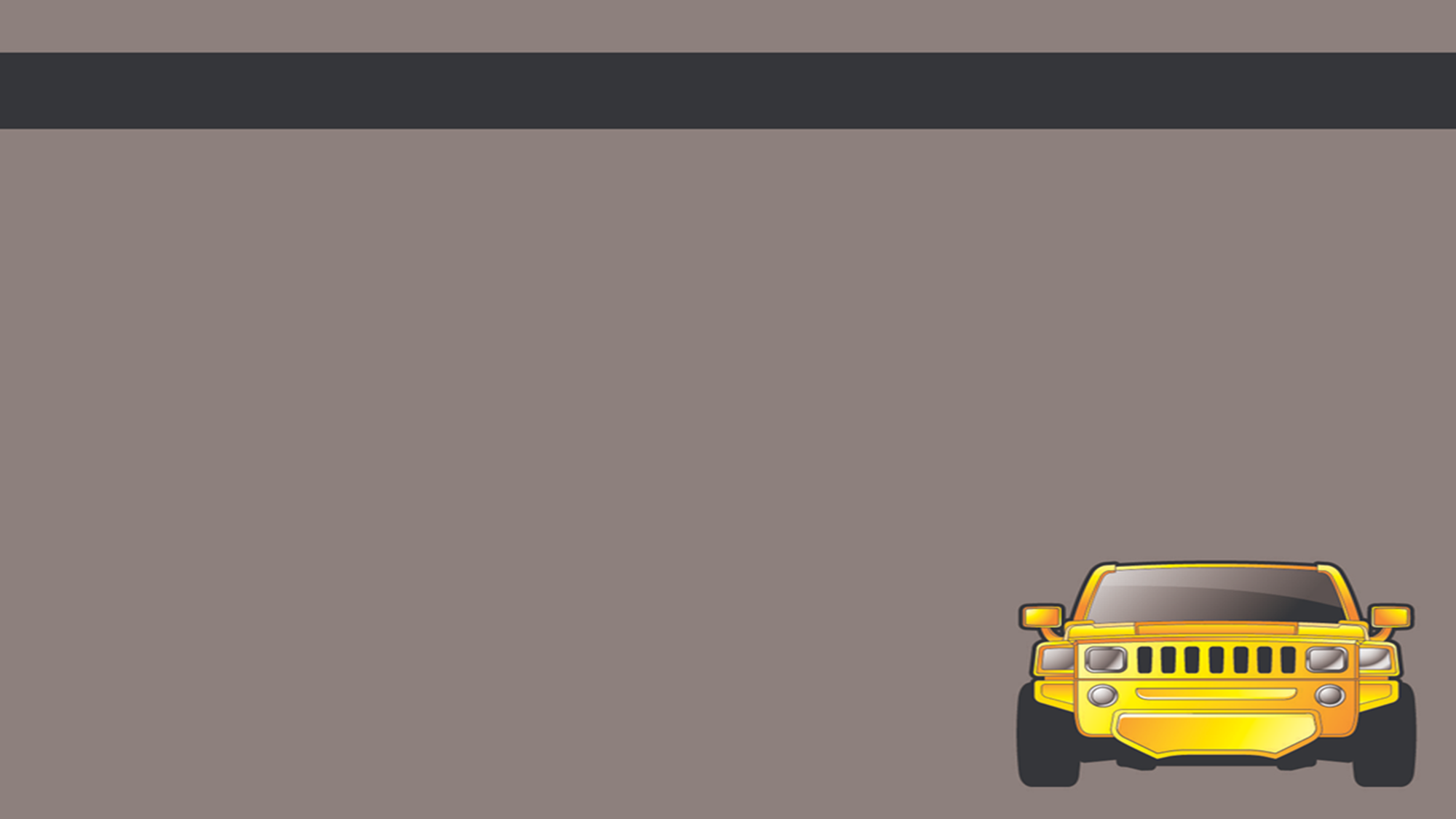 KURIAME PAVEIKSLĖLYJE PAVAIZDUOTI VAIKAI ELGIASI TINKAMAI? APIBRAUKITE
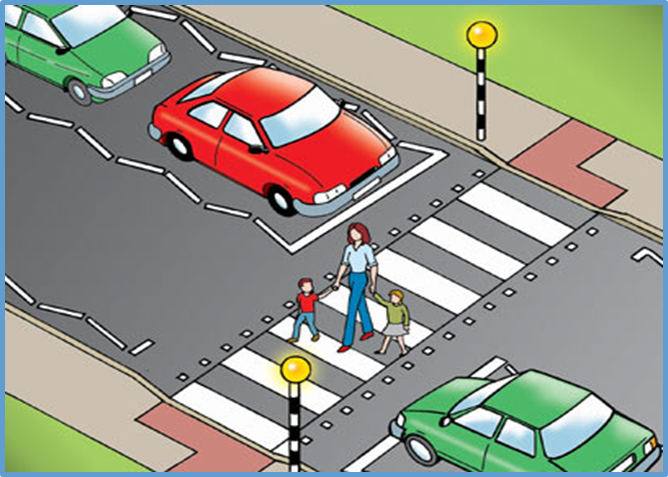 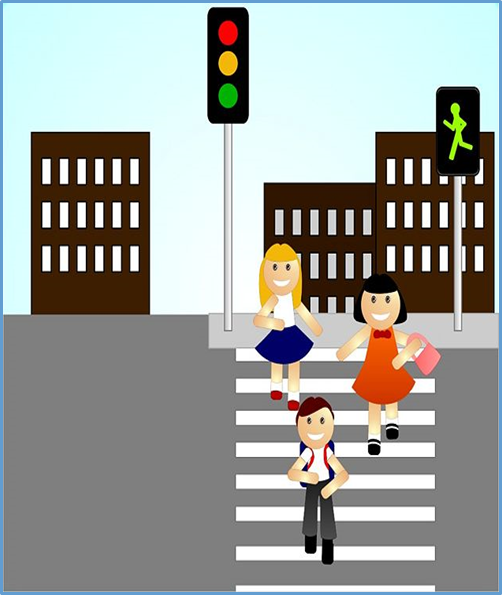 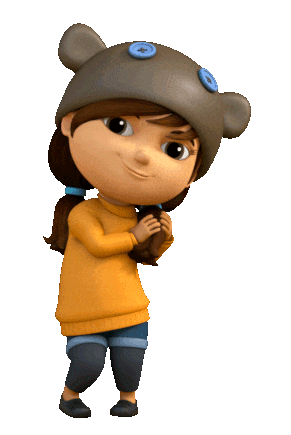 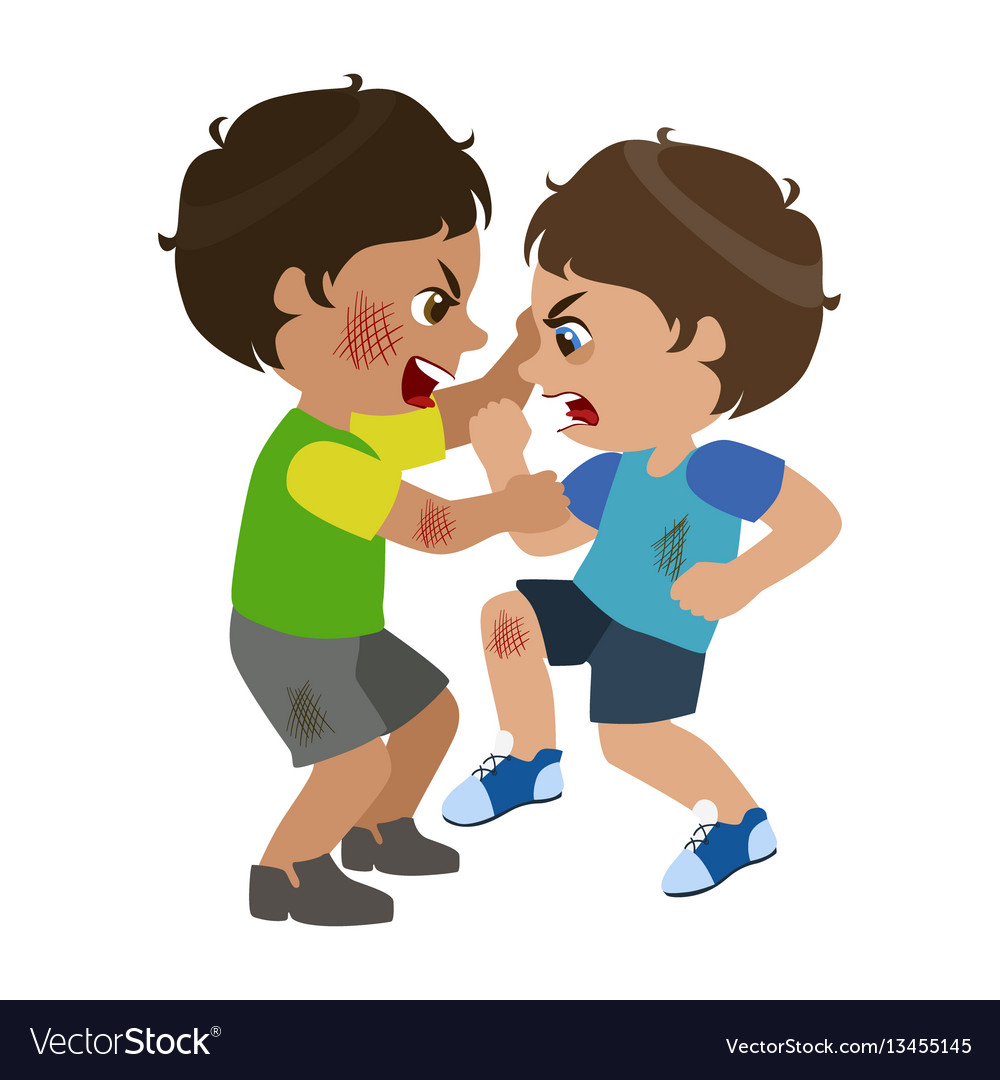 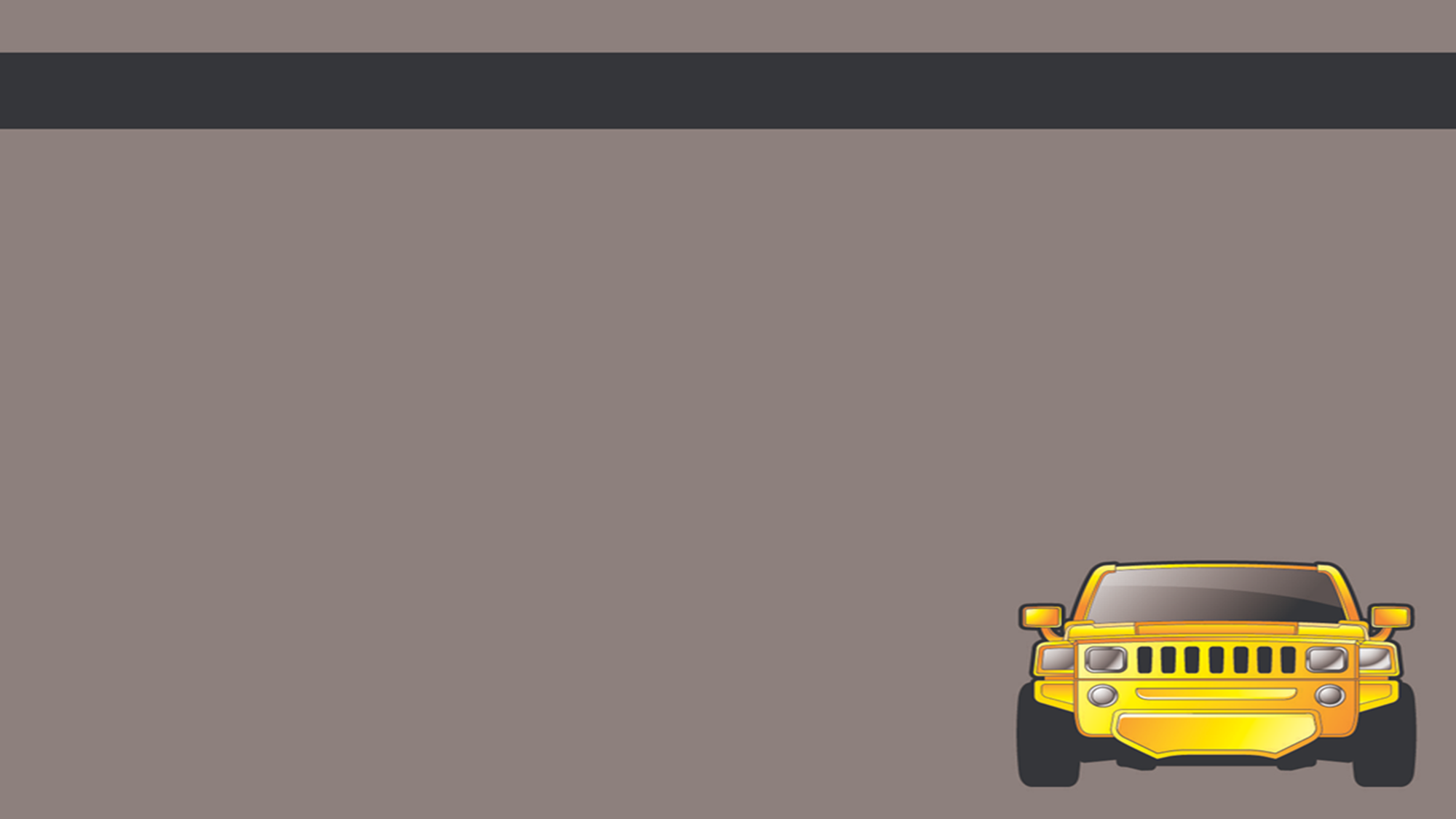 KĄ REIŠKIA ŠIS ŽENKLAS? 
APIBRAUK TEISINGĄ ATSAKYMĄ .
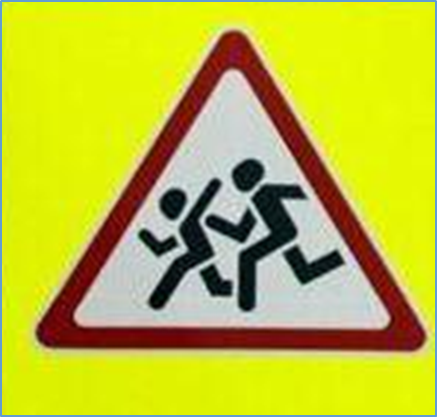 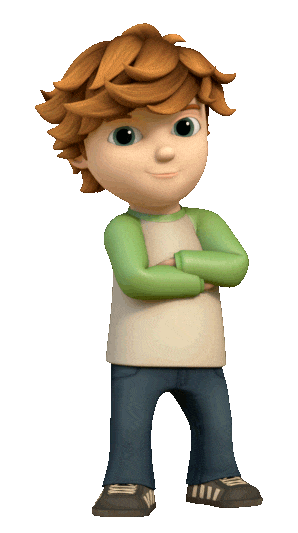 Įspėjamasis kelio ženklas 
„Greitai perbėgti per kelią“.
Įspėjamasis kelio ženklas 
„Vaikai“.
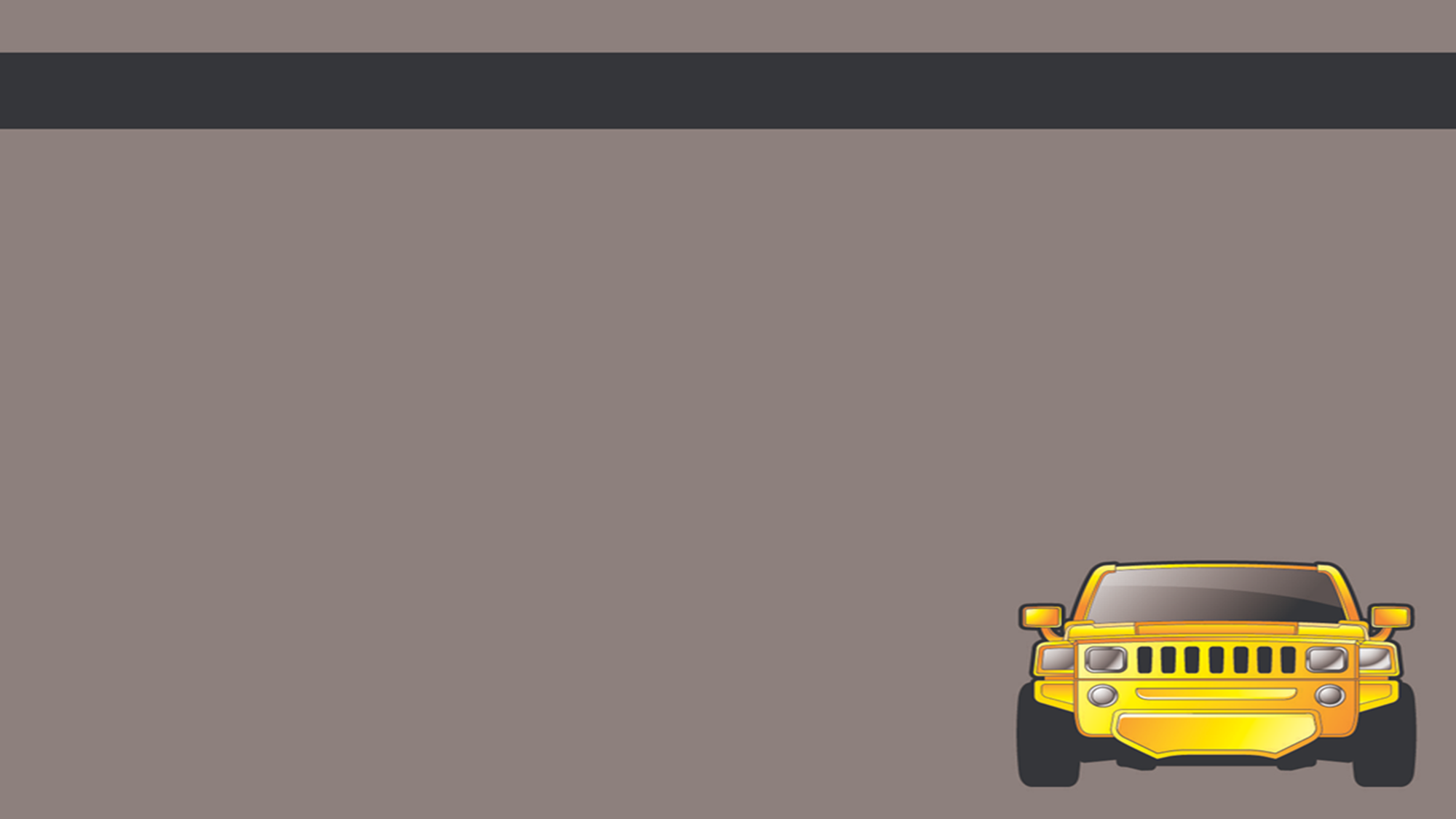 JEI ATSITIKO NELAIMĖ, GALI PADĖTI ŠIE PASLAUGŲ ŽENKLAI:
NUSPALVINK  TĄ ŠIRDELĘ, KURI SIMBOLIZUOJA TEISINGĄ ATSAKYMĄ.
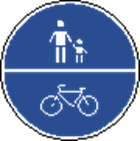 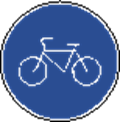 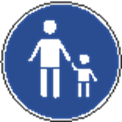 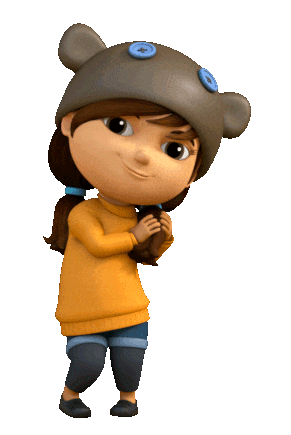 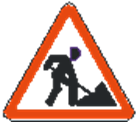 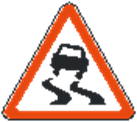 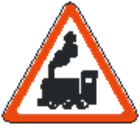 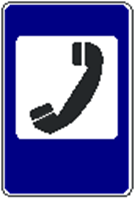 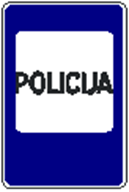 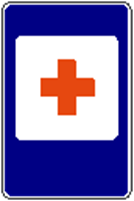 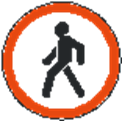 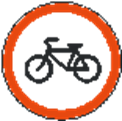 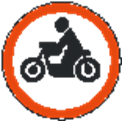 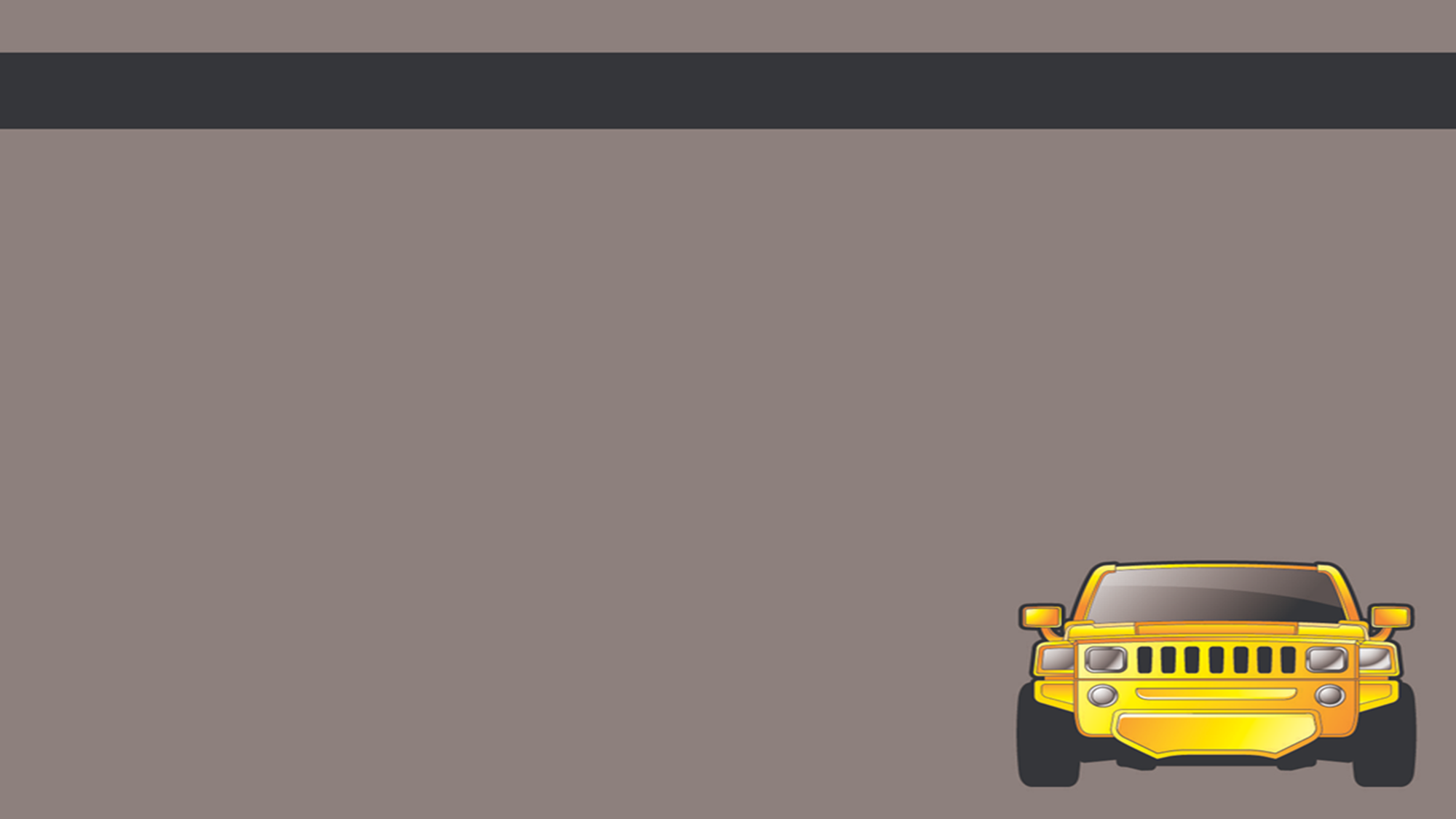 EINANT TAMSIU PAROS METU MUMS REIKIA...
AR GALI IŠVARDINTI KO REIKIA?
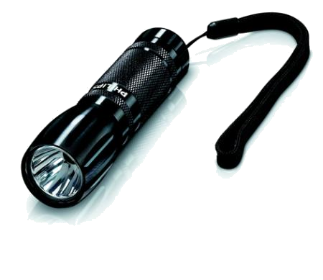 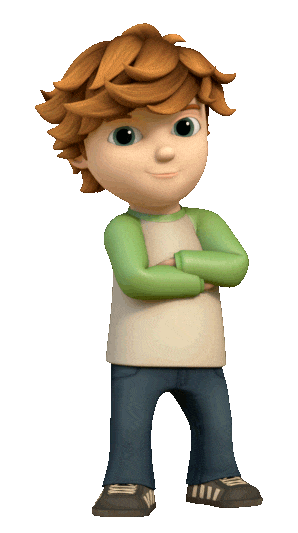 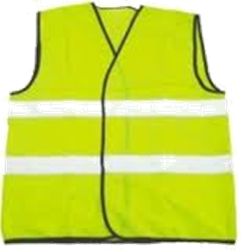 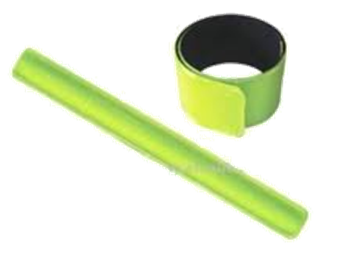 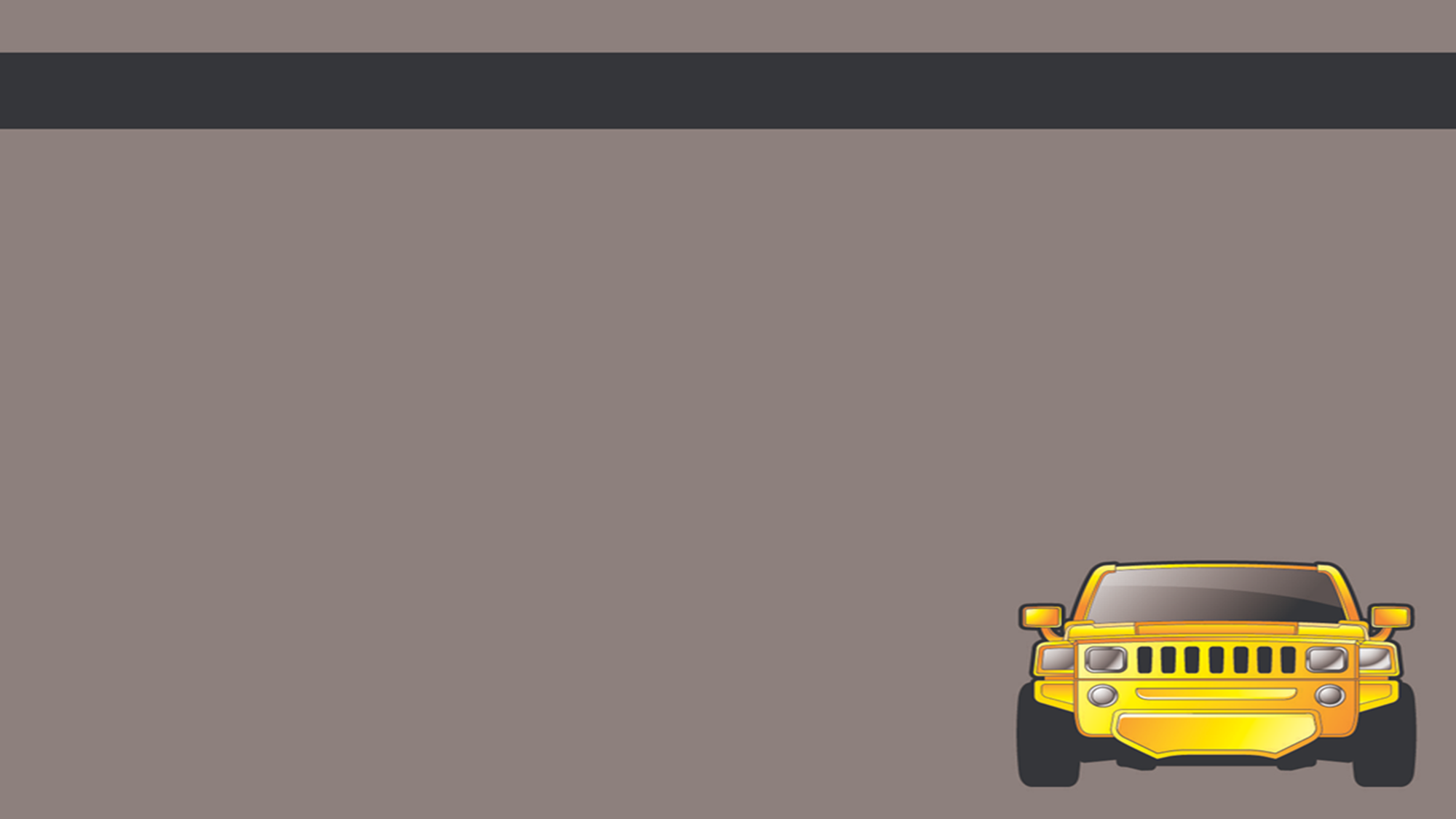 ĮMINK MĮSLES. ATSAKYMUS NUPIEŠK.
STYPSO, STOVI KAIP GARNYS,
KAKTOJ ŽYBSI AKYS TRYS.
DRYŽUOTAS KAIP ZEBRAS, ANT KELIO PAKLOTAS.
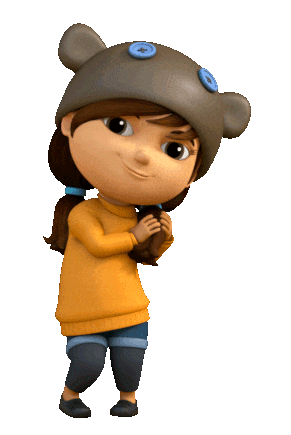 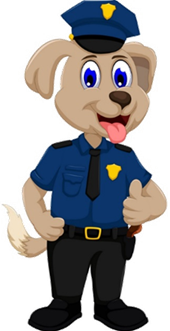 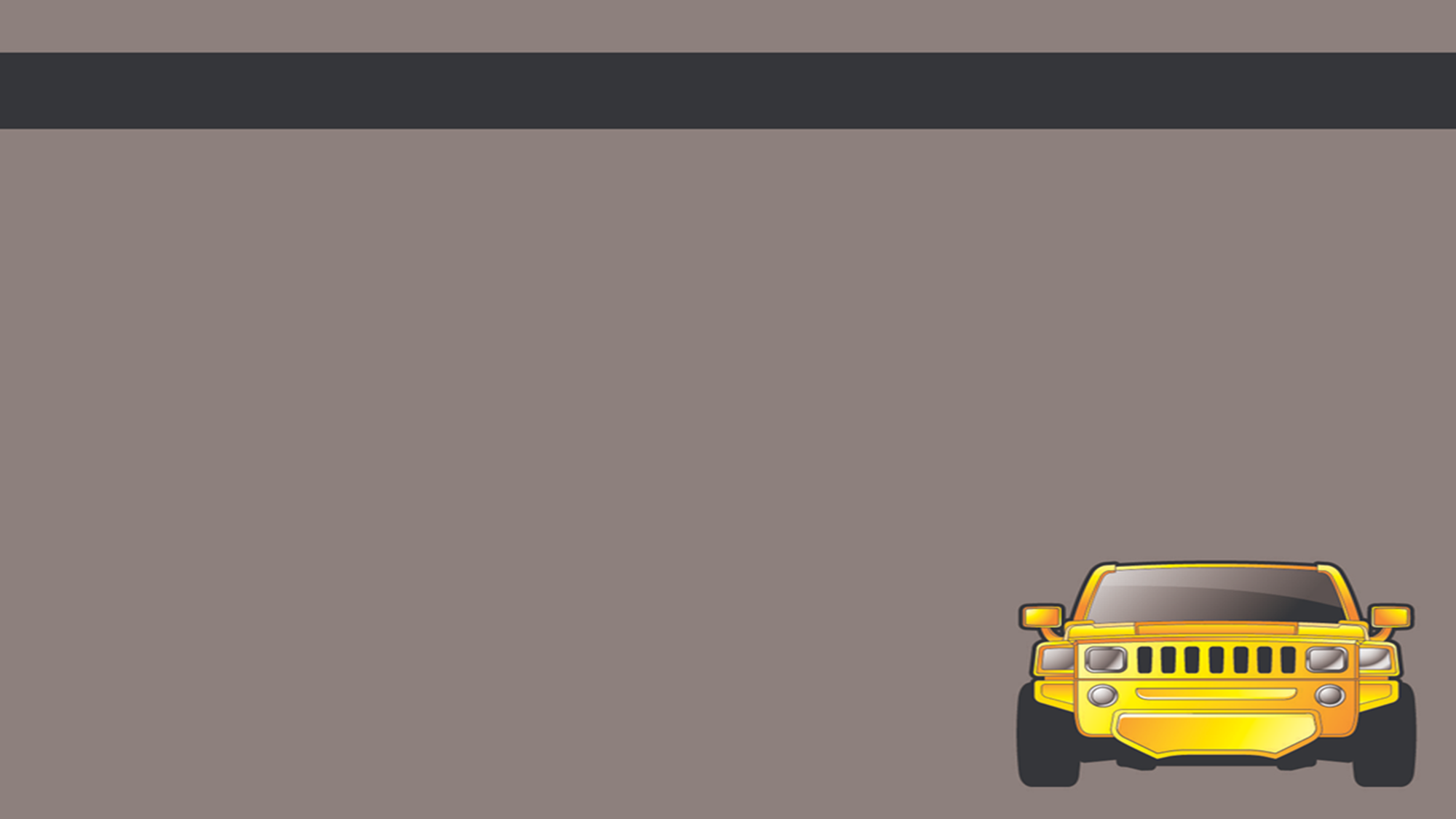 IŠMOK EILĖRAŠTĮ.
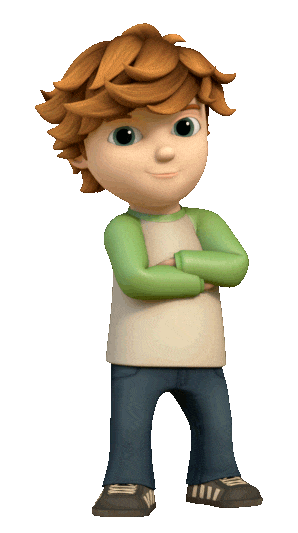 Gatvėj stovi šviesoforas.
Ant vienos didžiulės kojos
Įsitempęs, išdidus
Stebi gatvėje visus.

Merkia jis raudoną akį.
Ei, sustoki! – visiems jis sako.
Paskubėsit – bus blogai,
Gatvėj elkis atsargiai.
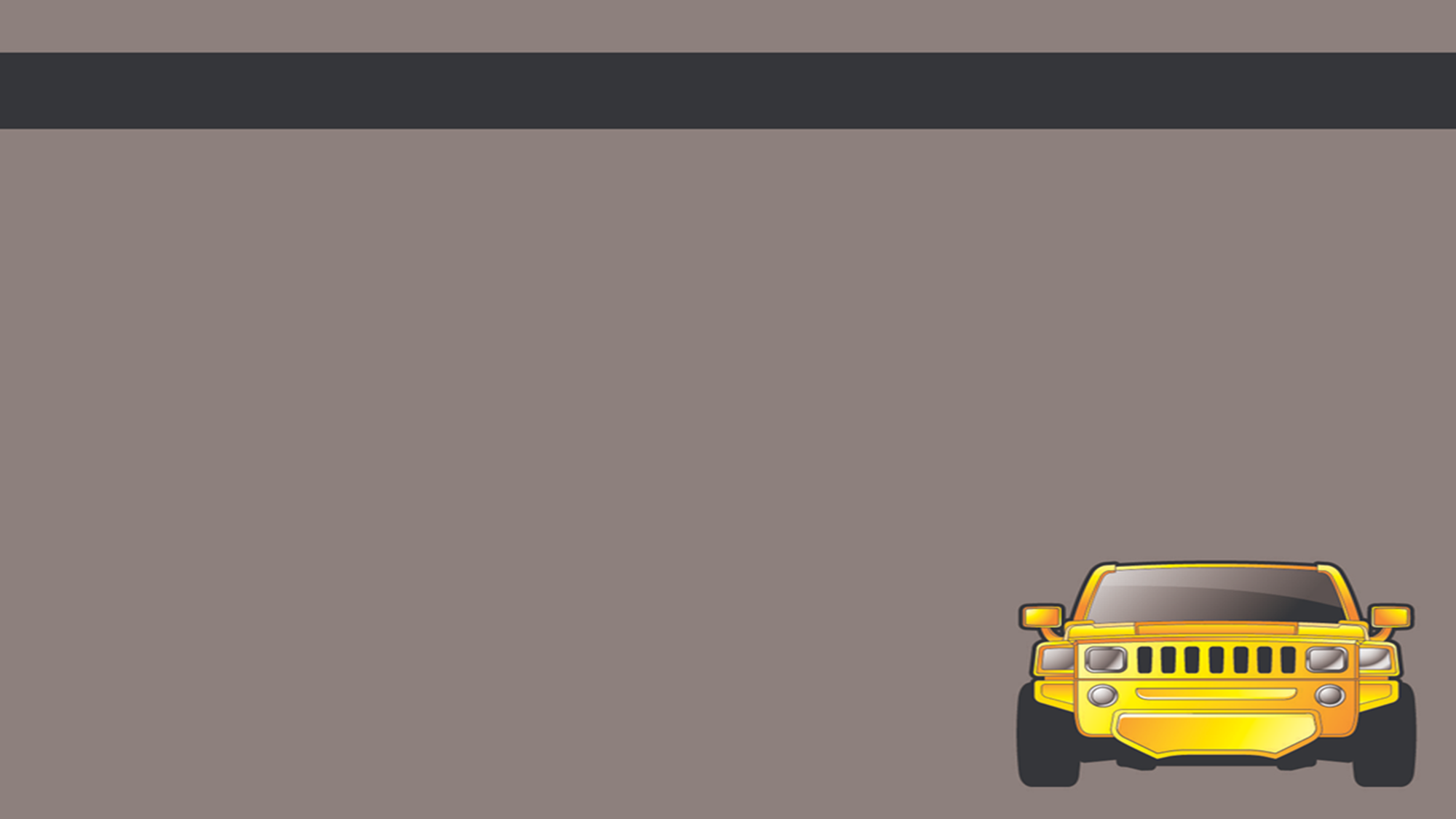 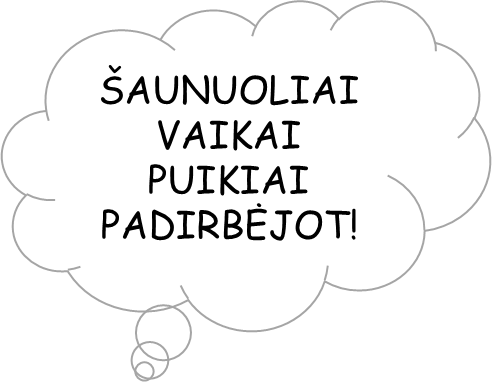 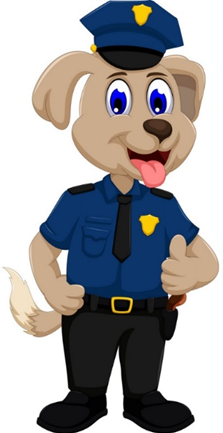 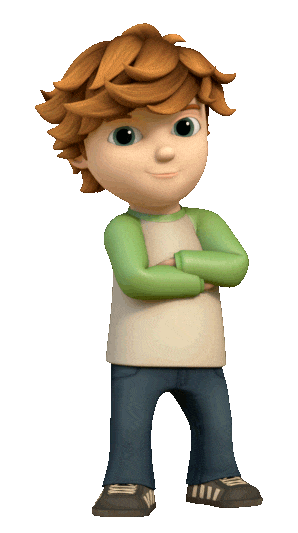 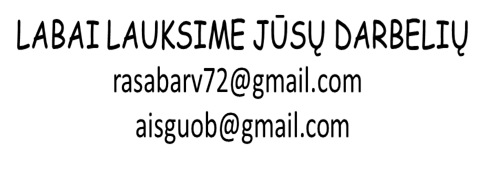 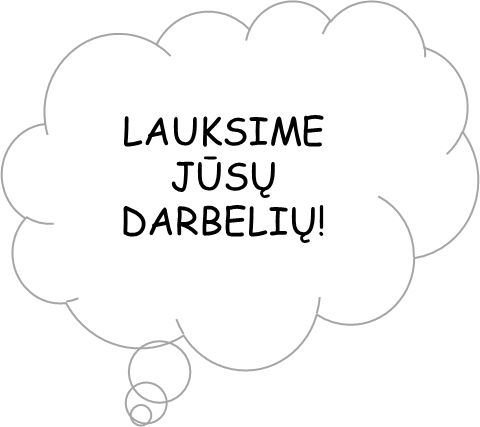 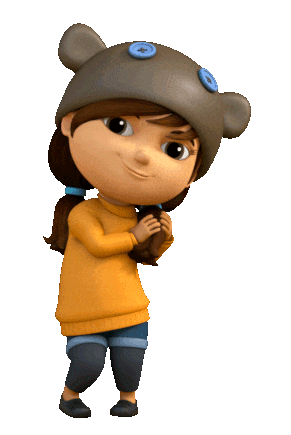